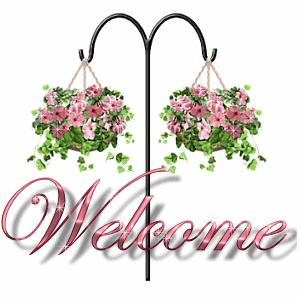 وسهلا
أهلا
الأستاذ الدكتور/ يوسف حسين
أستاذ التشريح وعلم الأجنة 
كلية الطب – جامعة الزقازيق- مصر
كلية الطب-جامعة مؤتة-الأردن
دكتوراة من جامعة كولونيا المانيا
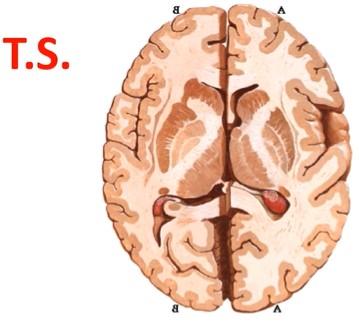 Basal Nuclei
The basal nuclei (Ganglia) is a collection of masses of gray matter within each cerebral hemisphere. 
They are caudate, lentiform, amygdaloid & claustrum.
The substantia nigra, red nucleus and subthalamic nuclei, are functionally closely related to the basal nuclei, but they should not be included with them.
caudate nucleus
Claustrum
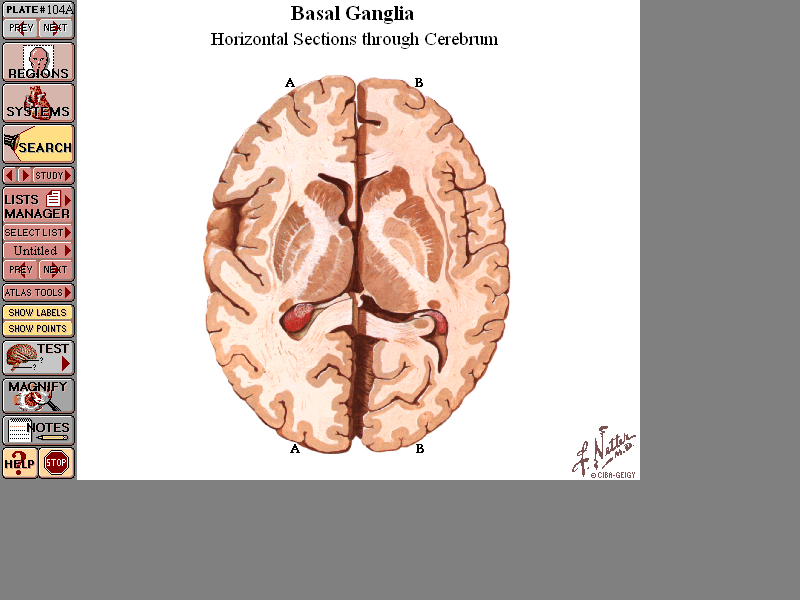 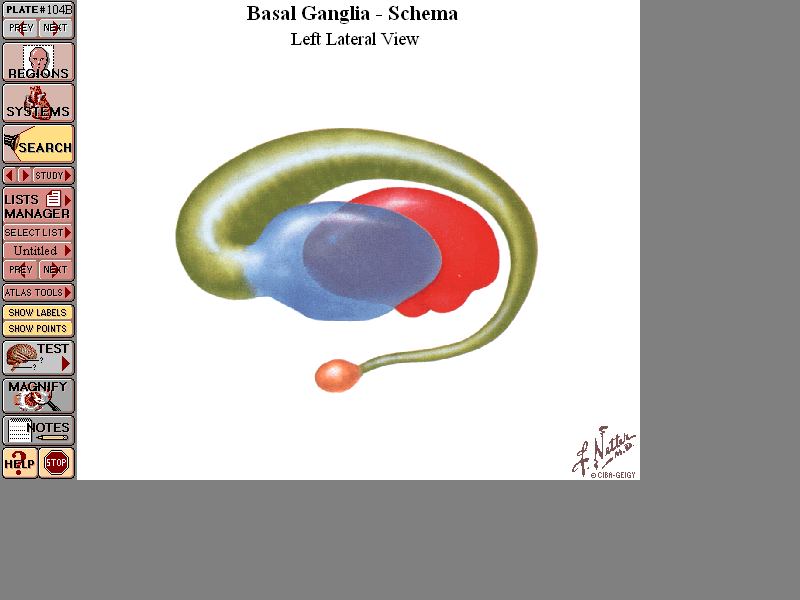 corpus striatum
TH
Amygdaloid nucleus
Lentiform Nucleus
1- Caudate Nucleus
2- Lentiform Nucleus
3- Claustrum
4- Amygdaloid body
Tail of caudate nucleus
Lateral ventricle
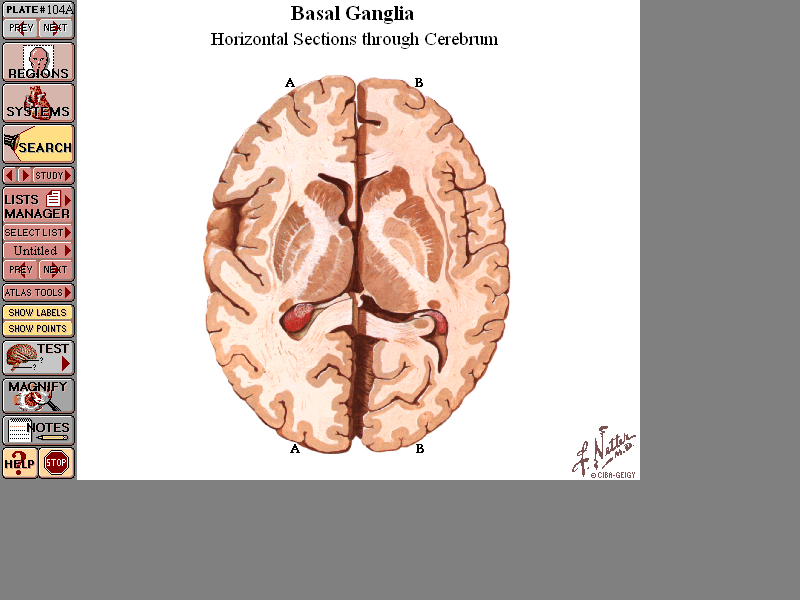 Anterior limb of internal capsule
Head of caudate nucleus
Thalamus
Claustrum
External capsule
Posterior limb of internal capsule
lentiform nucleus
T.S.
They play an important role in the control of posture and voluntary movement.
[Speaker Notes: is related medially to the internal capsule, which separates it from the caudate nucleus and the thalamus.]
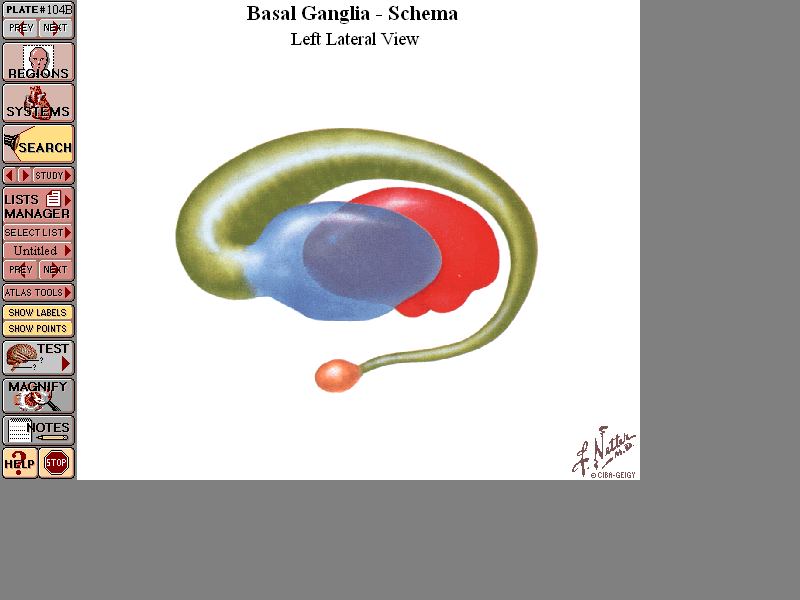 Body
Thalamus
head of caudate nucleus
Tail
amygdaloid nucleus
The caudate nucleus can be divided into a head, a body, and a tail
Head of the caudate nucleus
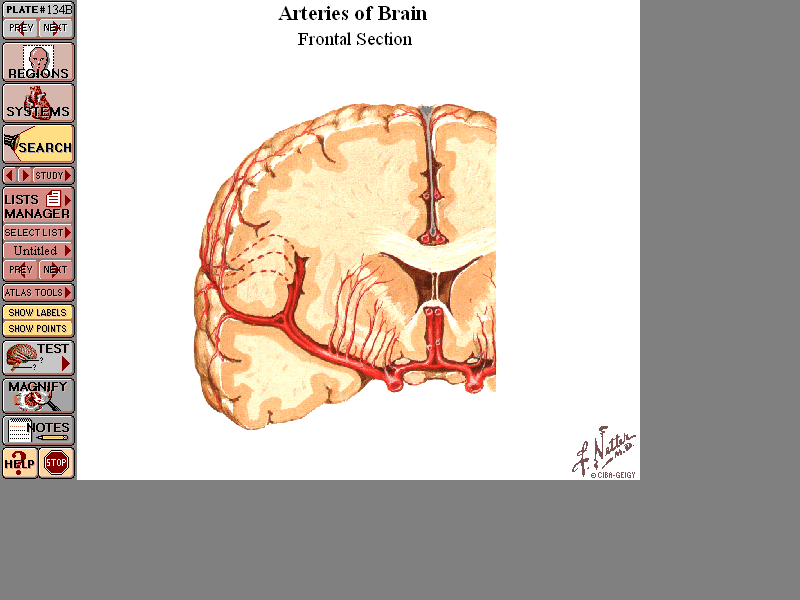 Ant. horn lateral ventricle
Ant. Limb internal capsule
anterior cerebral artery
Middle cerebral artery
Anterior perforated substance
Striate arteries
Head of caudate
[Speaker Notes: The head of the caudate nucleus is large and rounded and forms the lateral wall of the anterior horn of the lateral ventricle 
The head is continuous inferiorly with the putamen of the lentiform nucleus (the caudate nucleus and the putamen are sometimes referred to as the neostriatum or striatum). Just superior to this point of union, strands of gray matter pass through the internal capsule, giving the region a striated appearance, hence the term corpus striatum.]
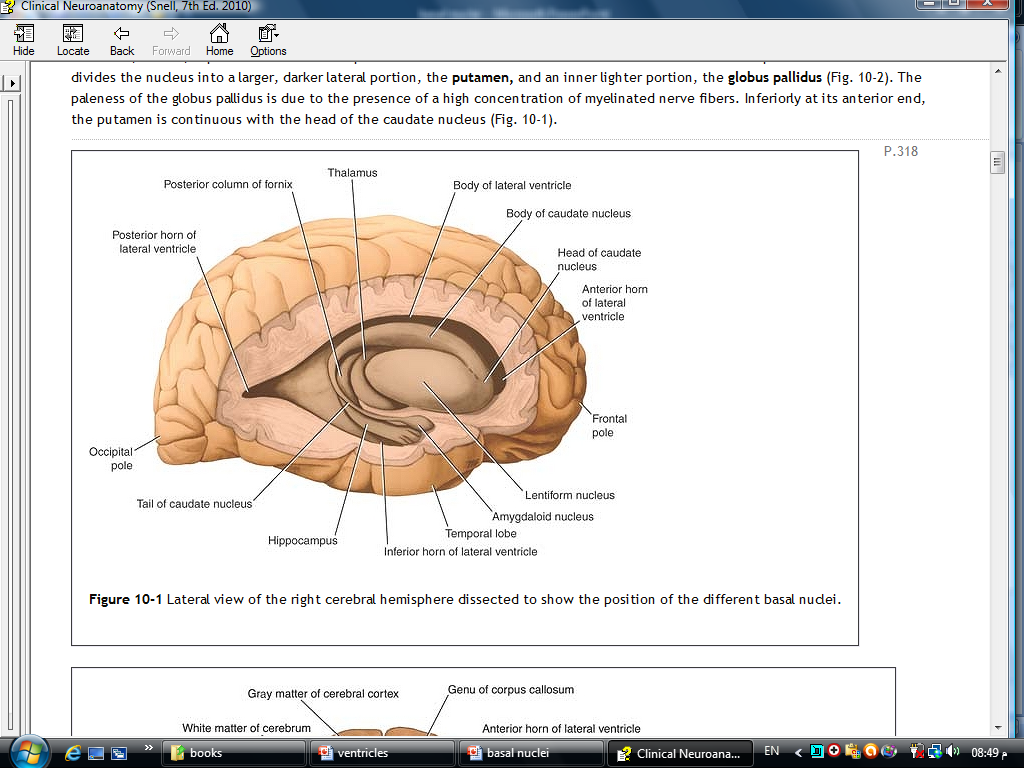 The whole length of the convexity of caudate nucleus projects into the lateral ventricle LS
1- Caudate Nucleus
** Shape, comma shaped mass of grey matter.
** Parts and relations;
I- Head: large anterior end and related to
- Medially; anterior horn of the lateral ventricle.
- Laterally, anterior limb of internal capsule.
- Inferiorly, anterior perforated substance, which transmits the Striate branches of the middle and anterior cerebral arteries. 
2- Body; floor of the central part of the lateral ventricle
3- Tail; curves downward and forward in the roof of the inferior horn of the lateral ventricle
- Its anterior end is connected with amygdaloid body.
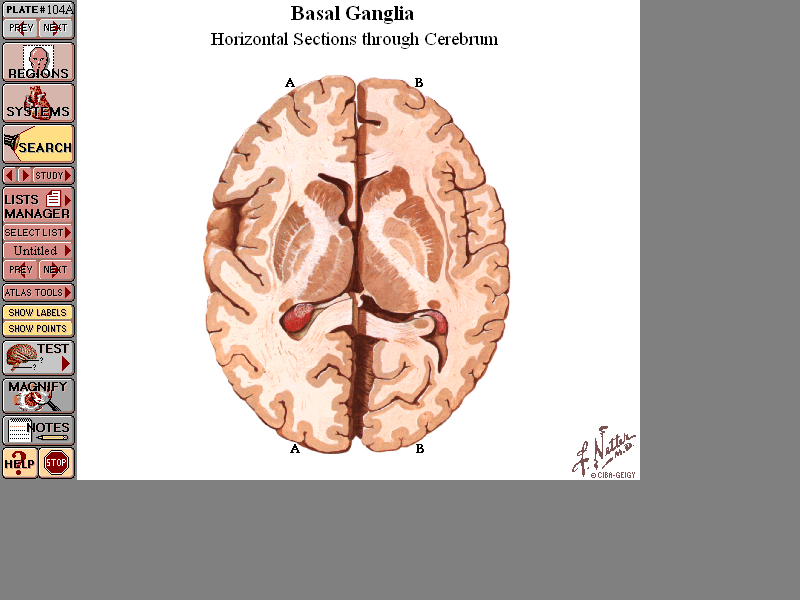 Head of caudate
External  capsule
Internal capsule
Claustrum
Globus pallidus
Insula
Thalamus
Putamen
Lentiform Nucleus
[Speaker Notes: The lentiform nucleus is related laterally to a thin sheet of white matter, the external capsule. which separates it from a thin sheet of gray matter, called the claustrum.]
2- Lentiform Nucleus
** Shape; It resembles a biconvex lens. 
** Divisions; It is divided by a white lamina into
a- Putamen; a lateral larger dark part.
b- Globus pallidus; a medial smaller light part.
** Surfaces and Relations:
1- Medial surface; internal capsule which separates it from:
a) Head of caudate nucleus (anteriorly).
b) Thalamus (posteriorly).
2- Lateral surface; external capsule which separates it from the claustrum and insula.
3- Claustraum
It lies between lentiform nucleus and insula (Floor of the lateral sulcus)
caudate Body
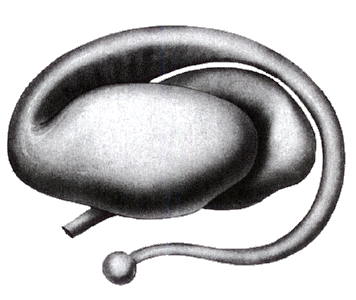 Anterior perforated substance
Stria terminalis
Anterior Hypothalamic nuclei
Habenular nucleus (epithalamus)
caudate Tail
Amygdaloid nucleus
[Speaker Notes: ** Afferent; - It receives afferent fibers from the olfactory bulb.
** Efferent; its efferent fibers pass in stria terminals.
The stria terminals → roof of the inferior horn → floor of the central part of the lateral ventricle → end in the anterior hypothalamic nuclei.]
4- Amygdaloid Bodyلوزة المخ 
It joins to the tail of caudate nucleus.
It is situated in medial part of the temporal pole close to the uncus
** Afferent; from the olfactory bulb.
** Efferent; Stria terminalis accompanies the medial edge of caudate nucleus (LIMBIC SYSTEM) to anterior hypothalamic nuclei, anterior perforating substance & habenular nucleus of the epithalamus.
Functions: 
- It is part of the olfactory and limbic systems
- It plays a role in smell, motivation, emotional behavior (fear, anxiety, anger, aggression, pleasure, and fear memory).
- The amygdaloid has 3 functions (olfaction, sexual excitement & recent memory)
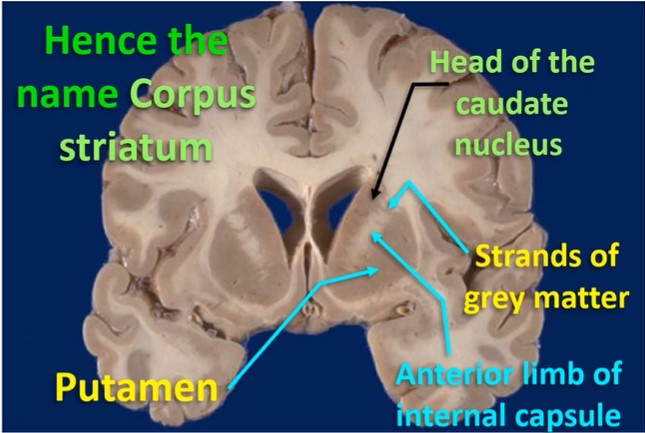 • Anterior limb of internal capsule separates head of the caudate nucleus from the lentiform nucleus.
• Head of caudate is connected to the putamen nucleus by strands of grey matter passing through anterior limb of internal capsule giving the region a striated appearance, hence the term corpus striatum.
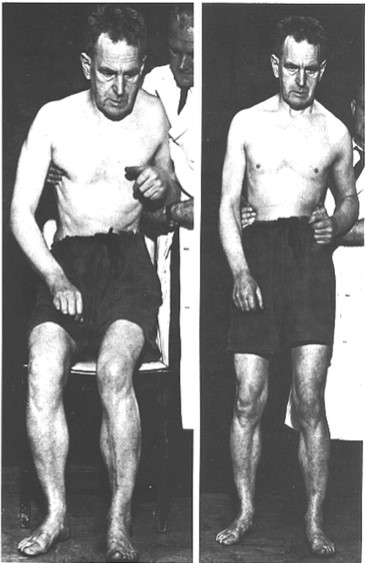 Corpus Striatum
- It is an important extrapyramidal center.
- it is connected (afferent & efferent) to the substantia nigra (midbrain).
- Nigrostriate fibers carry dopamine from substantia nigra to corpus striatum.
** Applied Anatomy
- Lesion of corpus striatum leading to Parkinsonism
1- Rigidity of muscles (disturbances of muscles tone) shuffling gait.
2- Static tremor and other purposeless movement as chorea.
3- Mask face (loss of facial expression).
Internal Capsule
• Projection fibres
 - They are the afferent (Ascending) and efferent (Descending) fibres of the cerebral cortex which pass through the internal capsule and connect the cerebral cortex with the lower centers.
 • Internal capsule
- The internal capsule is a broad lamina of white matter. 
- It is the main site of projecting fibers.
Continuity;
    - Superiorly, it is continuous with the corona radiate in   the cerebral cortex.
   - Inferiorly, it is continuous below with cerebral peduncle of the midbrain. 
Shape; in transverse sections, V-shaped and concavity directed laterally.
Head of caudate
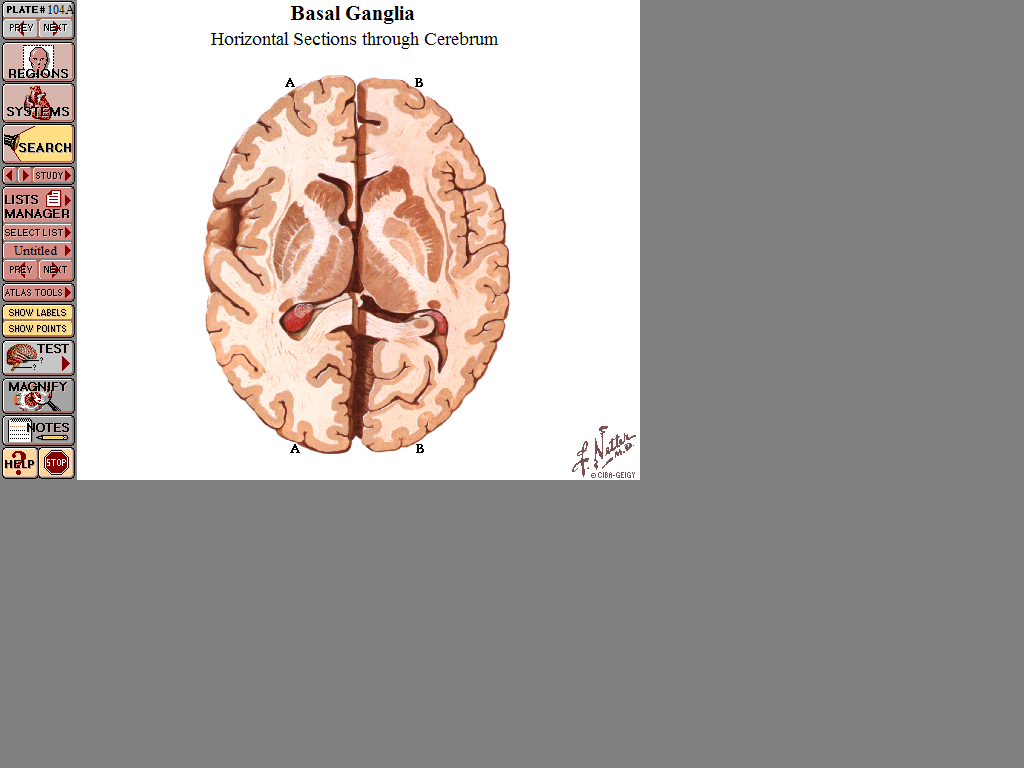 Anterior limb
Lentiform 
             nucleus
Genu
Retrolentiform
Posterior limb
Thalamus
Parts of internal capsule
Head of the  caudate nucleus
Anterior limb of internal capsule
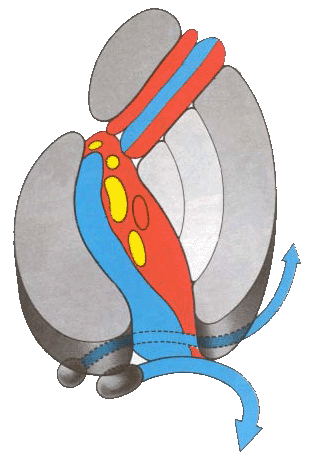 Genu
Lentiform nucleus
Thalamus
Posterior limb
Sublentiform
Retrolentiform
Parts of internal capsule
[Speaker Notes: Conclusion of Fiber content of internal capsule
1- Anterior limb                                                                                              2- Genu
A= Anterior thalamic radiation                                                                       D= Medial & lateral Corticobulbar (nuclear)
D= Frontopontine
3- Posterior limb                                                                                             4- Sublentiform
A= Superior (S) thalamic radiation                                                                  A= Inferior thalamic radiation (auditory)
D= Corticospinal                                                                                                 D= Tempropontine
D= Frontopontine
D= Pareitopontine
                                                                                                                          5- Retrolentiform
                                                                                                                         A= Posterior thalamic radiation
                                                                                                                         A = Optic radiation
                                                                                                                         D= Occiptopontine]
Internal Capsule
** Shape; in transverse sections, V-shaped with the concavity directed laterally.
** Parts and relations:
1- Anterior limb; between the head of caudate nucleus (medially) and the lentiform nucleus (laterally).
2- Genu; It is the angular junction between the anterior and posterior limbs.
- It lies between the head of caudate nucleus (anteriorly) and thalamus (posteriorly).
3- Posterior limb: (Lenticulo-thalamic part) It lies between the thalamus (medially) and lentiform nucleus (laterally).
4- Sublentiform part; extending below the lentiform nucleus.
5- Retrolentiform part; behind the lentiform nucleus.
Frontopontine    fibers
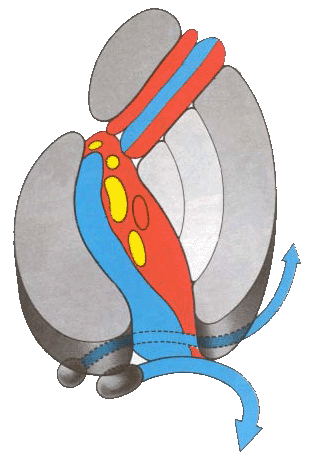 Anterior limb;
A- Ascending; 
Anterior thalamic radiation from the anterior and medial nuclei of the thalamus to the cingulated gyrus (limbic system).
B- Descending; Fronto-pontine from the frontal lobe to the pontine nuclei of the pons.
Anterior thalamic radiations
1- Medial Corticobulbar (nuclear) of pyramidal tract from the frontal eye field (area 8) to the motor nuclei of the 3rd, 4th in the midbrain and 6th in the pons (both sides) (cranial nerves controlling eye movements).
2- Lateral Corticobulbar (nuclear) of pyramidal tract from the motor (4) and premotor area (6) to:
** In the pones : 
- The 5th cranial nerve nucleus (both sides).
- The 7th cranial nerve nucleus. The upper part (both sides) while the lower part receives from the opposite side.
** In the medulla oblongata : 
- The 9th, 10th, 11th cranial nerves nuclei (both sides).
- The 12th cranial nerve nucleus (opposite side).
Medial 
Corticonuclear fibers
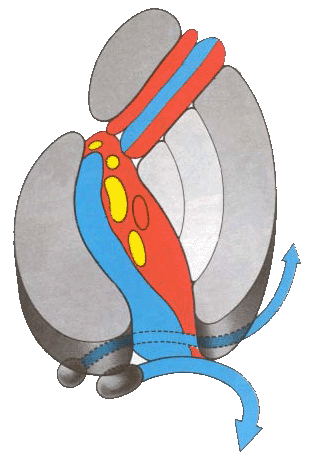 Lateral
Corticonuclear fibers
Genu
Descending tracts
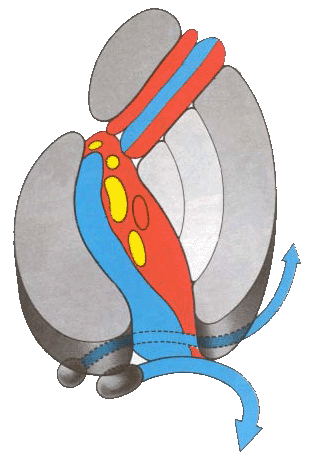 Frontopontine
Parietaoopontine
fibers
Corticospinal
fibers
Superior thalamic radiation
Posterior limb
3- Posterior limb  (Lenticulo-thalamic part)
A- Ascending tracts;   
		- Superior thalamic (sensory) radiation from the P.L.V.N and
  P.M.V.N of the thalamus to the sensory area (1,2&3).
 - They carry the general sensation from the opposite side of the
  body.
B- Descending tracts;    
1- Corticospinal fibers of the pyramidal tract. 
- It arises from the motor (area 4), premotor (area 6) to the motor nuclei (AHC) of the spinal cord (99% to the opposite side while 1% to the same side).
- The fibers arranged from anterior to posterior as follows, upper limb (anterior), trunk (middle) & lower limb (posterior).
2- Fronto-pontine: from the frontal lobe to the pontine nuclei.
3- Parieto- pontine: from the parietal lobe to the pontine nuclei.
4- Sublentiform part
A- Ascending tracts; 
	- Auditory radiation (inferior thalamic radiation) from the M.G.B. to the auditory area in the temporal lobe.
B- Descending tracts;   
- Temporo-pontine fibers from the temporal lobe to the pontine nuclei.
5- Retrolentiform part
A- Ascending tracts,    
1- Optic radiation from L.G.B to the visual area in the occipital lobe.
2- Posterior thalamic radiation from the posterior nuclei of the thalamus to the temporal and occipital lobe. 
B- Descending tracts;  Occipito-pontine fibers from the occipital lobe to the pontine nuclei.
** Blood supply;
1- Anterior part of the anterior limb, supplied by the anterior cerebral artery.
2- Posterior part of the anterior limb, genu and Lenticulothalamic part, supplied by Lenticostriate arteries of the middle cerebral artery 
(Charcot's artery is  source of the hemorrhage).
3- Retrolentiform and sublentiform parts; supplied by the anterior choroidal artery from internal carotid artery.
* Venous drainage, Thalamo-stirate vein.
** Applied anatomy: 
- Lesions of the internal capsule due to Hemorrhage leading to upper motor neuron (hemiplegia).
Thank you
Questions
I/Azzam - 2004